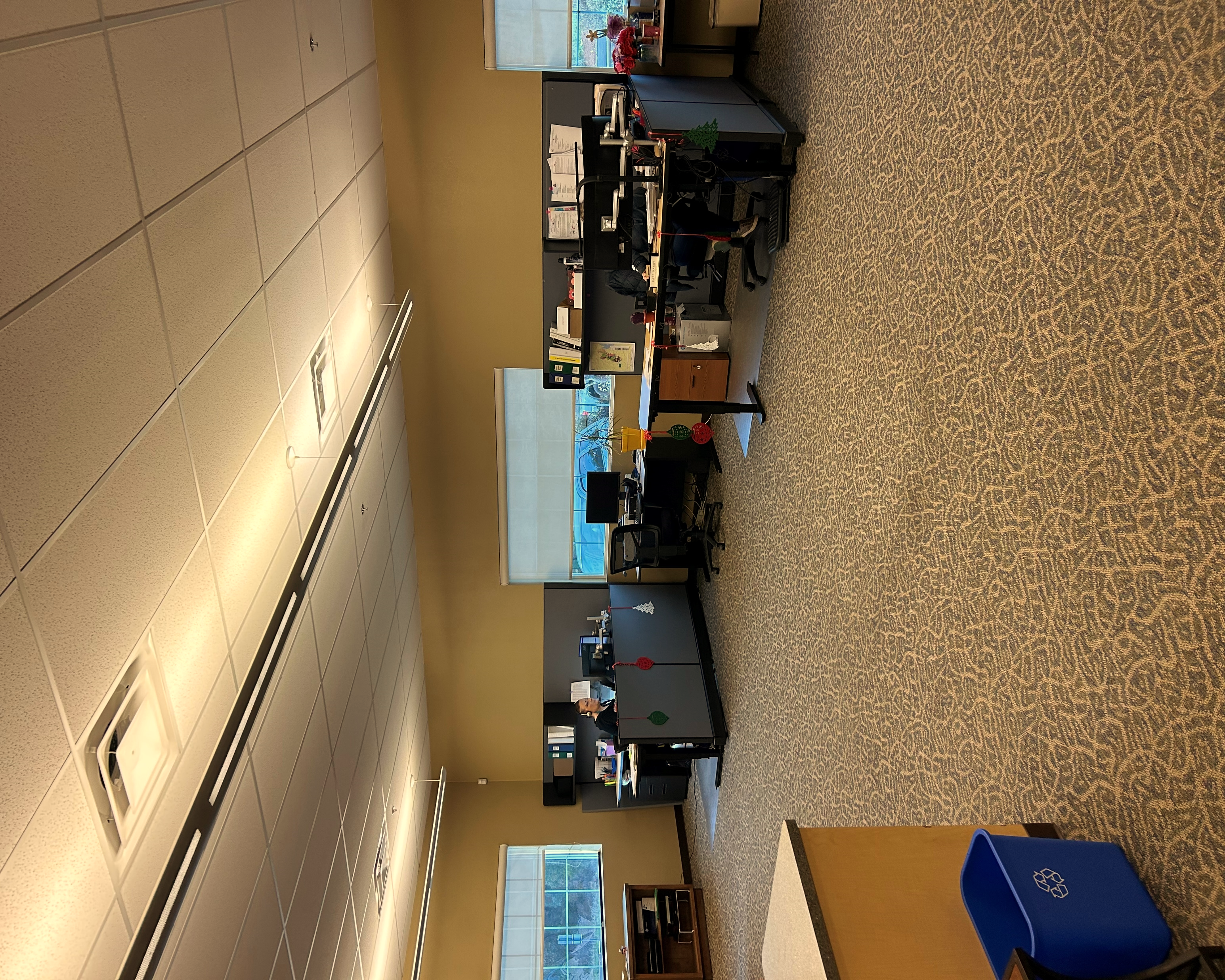 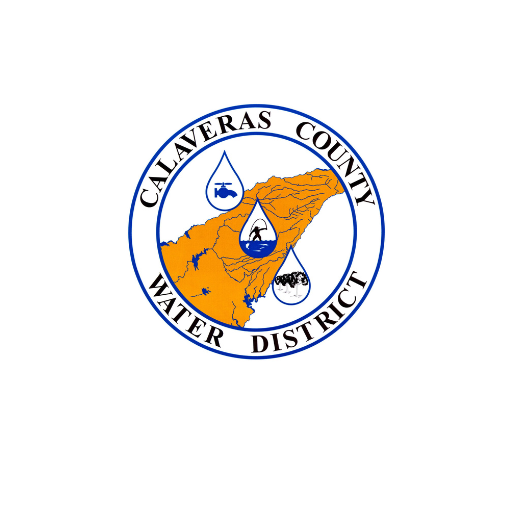 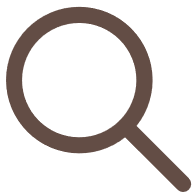 CUSTOMER
SERVICE
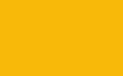 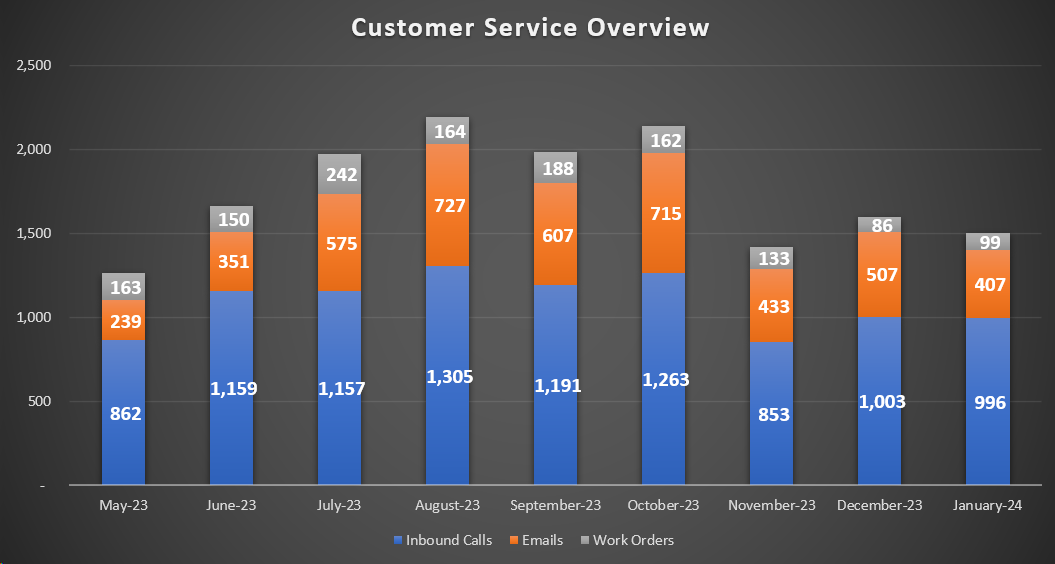 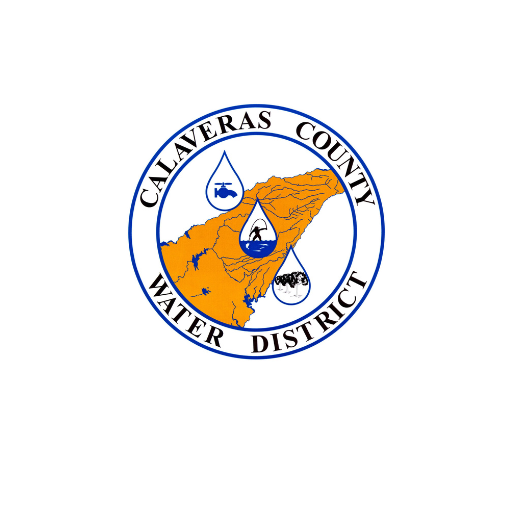 CALL QUEUES,
EMAILS & 
WORK ORDERS
Common Inquiries for January:
CCWD-side & customer-side leaks/concerns
Water usage/billing questions
Rate Study/Cost of Service Inquiries
Flushing - Jenny Lind & Ebbetts Pass
Customer Portal enrollment
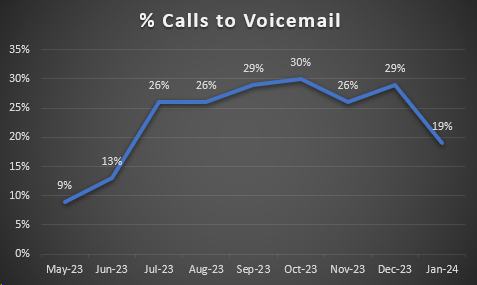 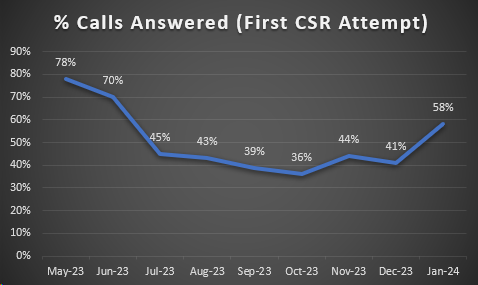 Call Analytics for January:
Avg. Calls Handled/Day: 48
Avg. Handle Time: 4:14 minutes
Total % Employee Hours on Calls: 14%
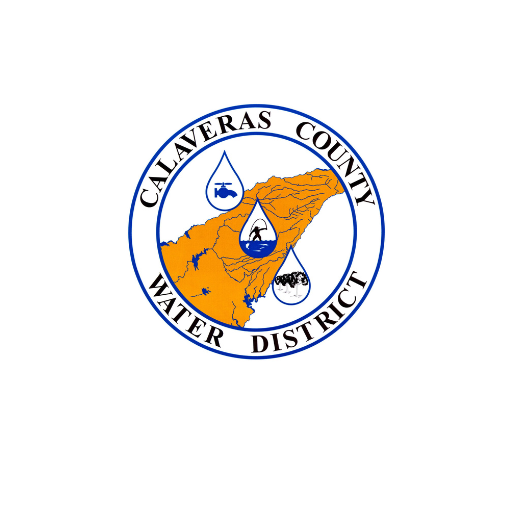 CUSTOMER PORTAL DEMONSTRATION
Customer Service Department
NEW FEATURES!

Hourly, Daily, Monthly & Custom Usage Graph
	View up to 60 days at a time
	Toggle the temperature readings on or off
	“Monthly” view provides billed consumption
		Billing period, usage amount, billed amount
		Compares to prior year for easy comparison

Manage Alerts
	Consumption Threshold, Leak & Vacation Threshold
	Email, Call or Text – or more than one!
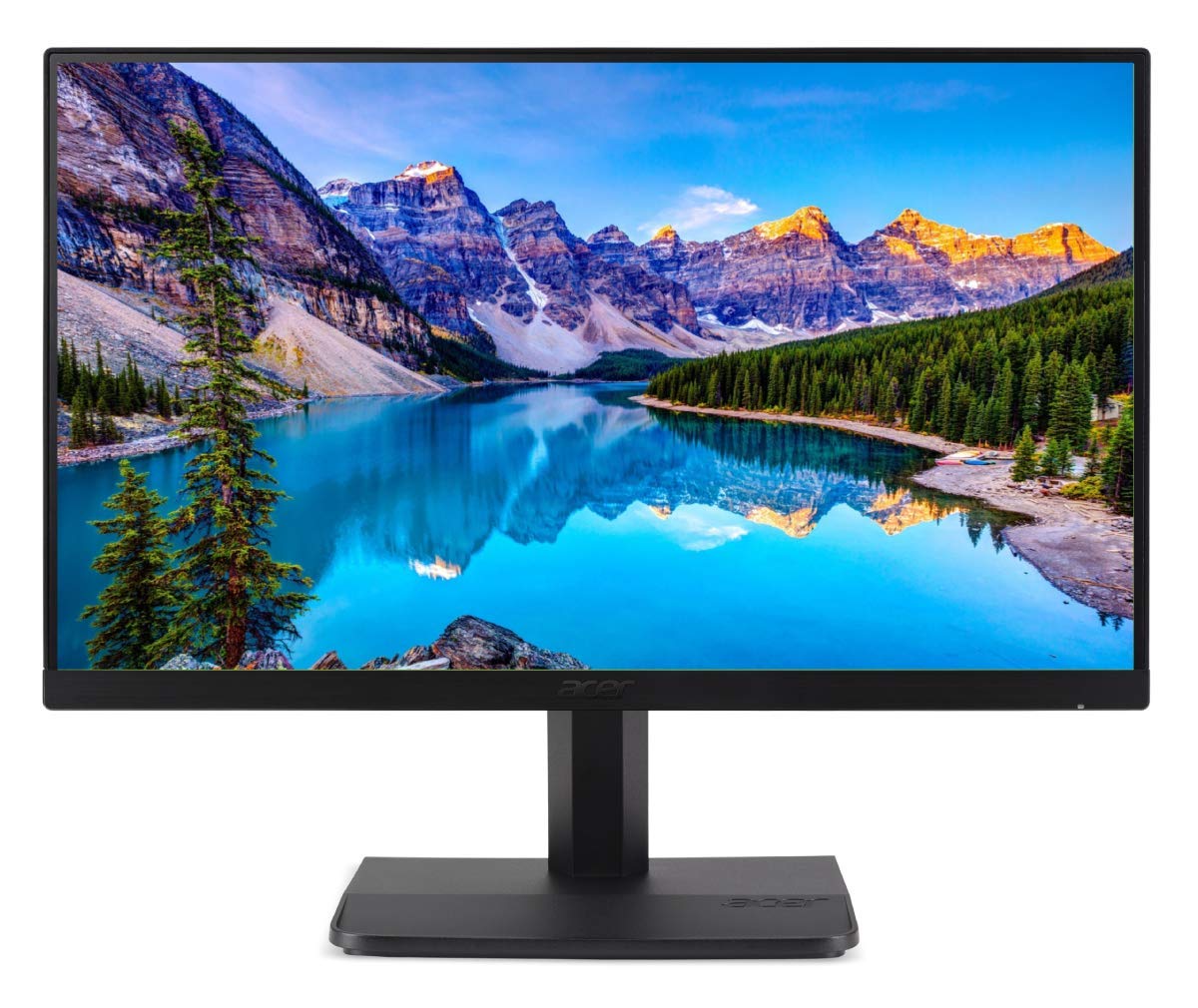 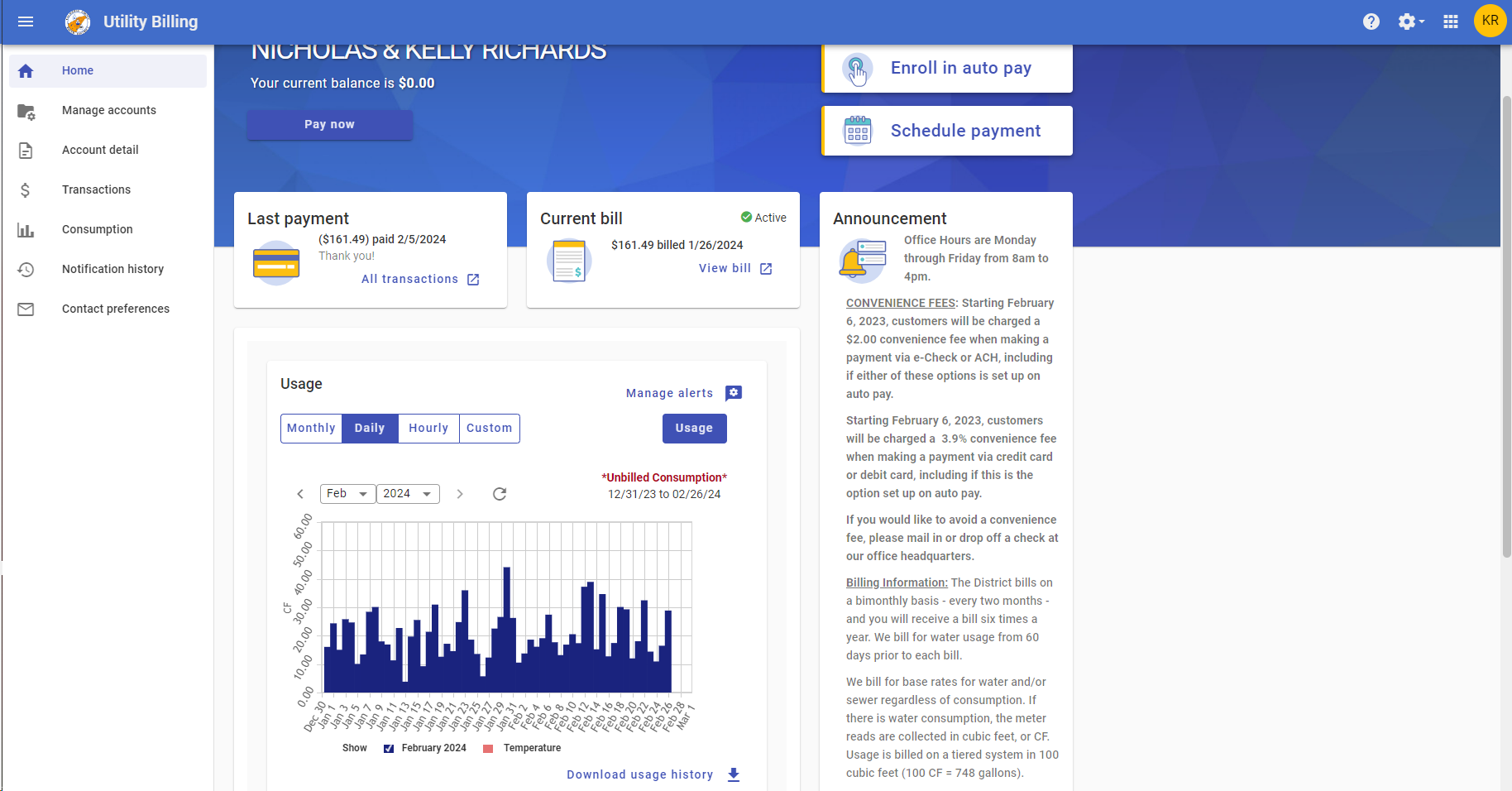 DEMO
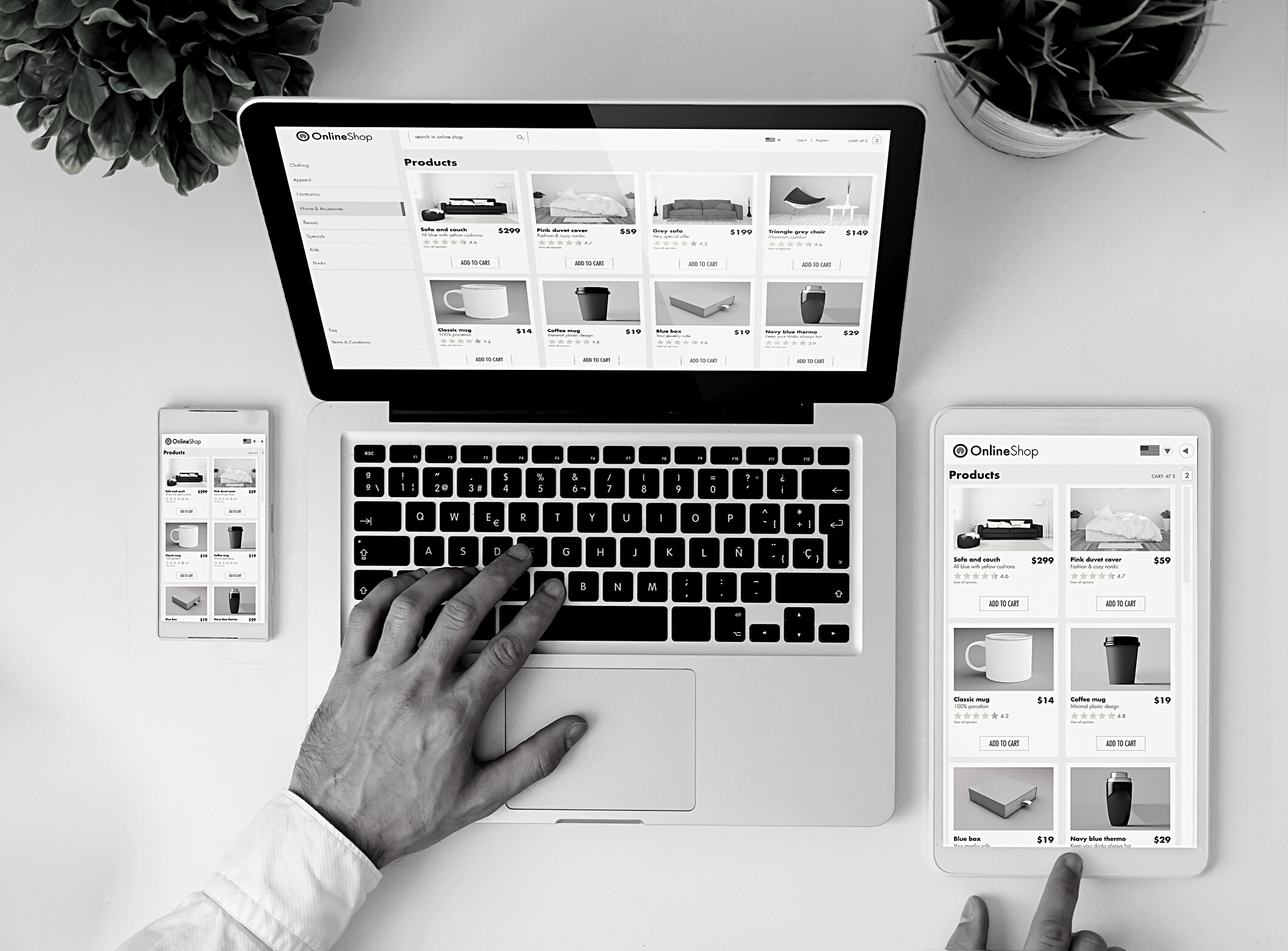 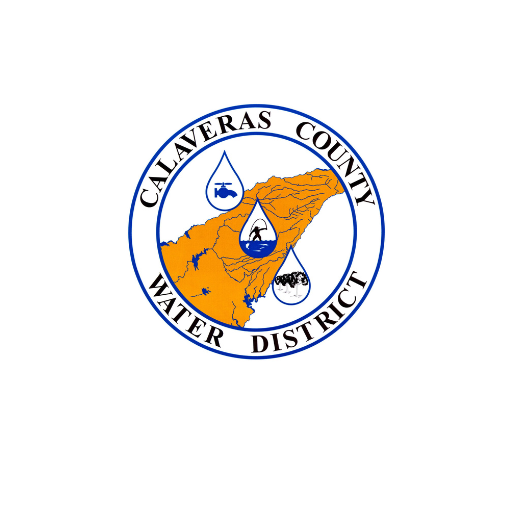 CUSTOMER
PORTAL UPDATE
MEMBERS – JANUARY
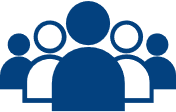 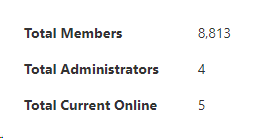 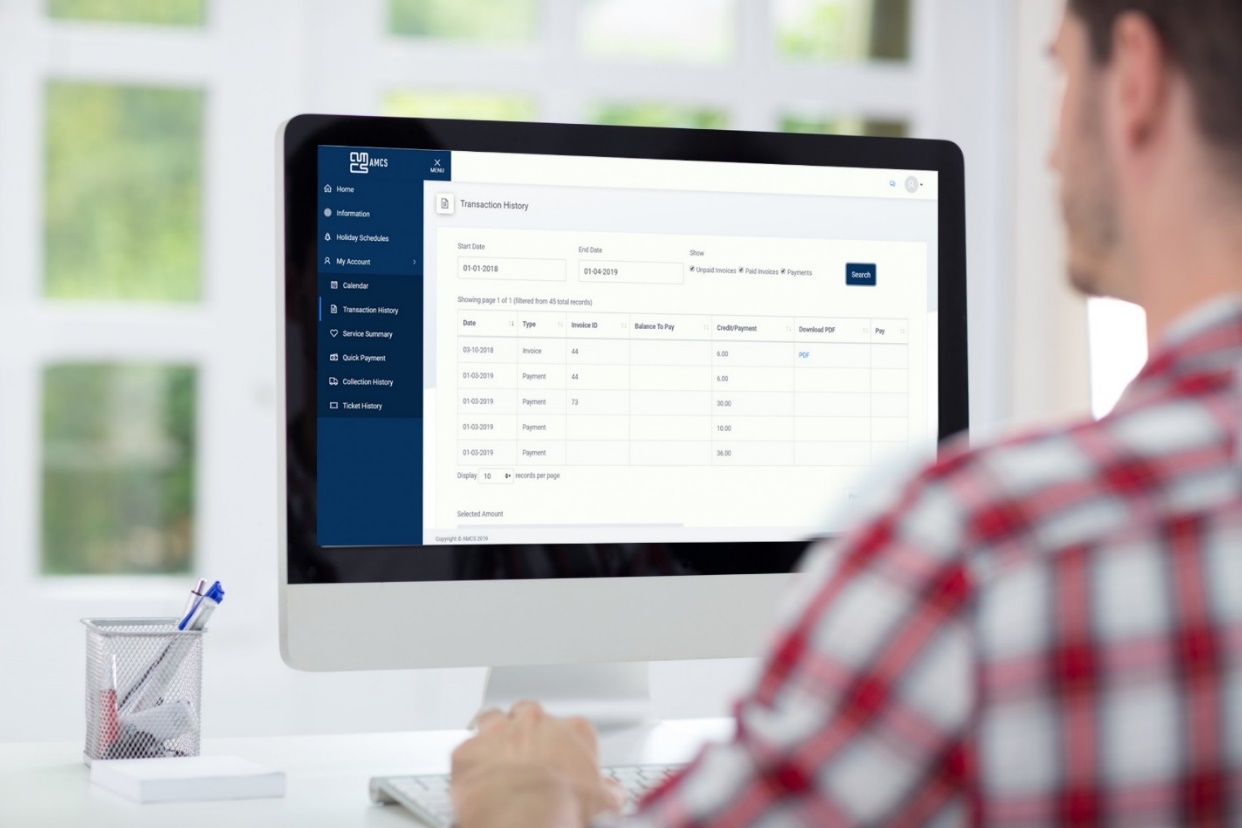 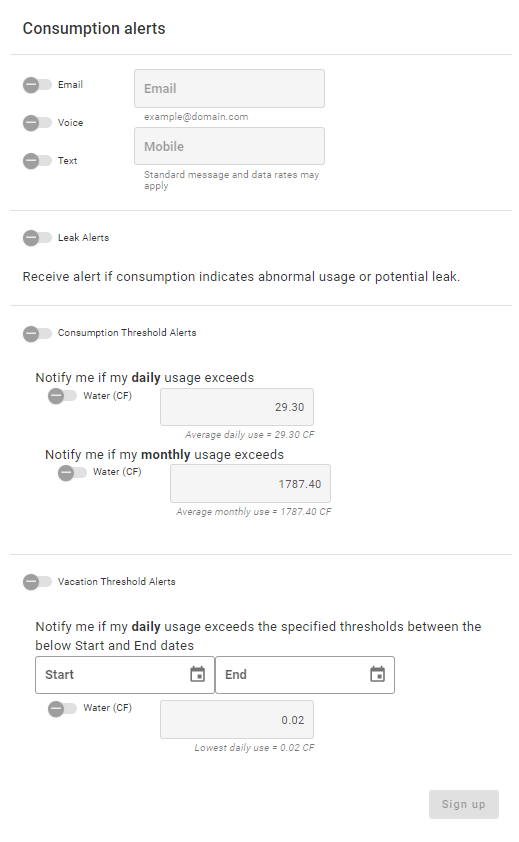 MEMBERS – DECEMBER
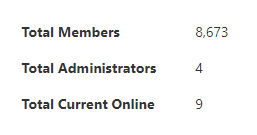 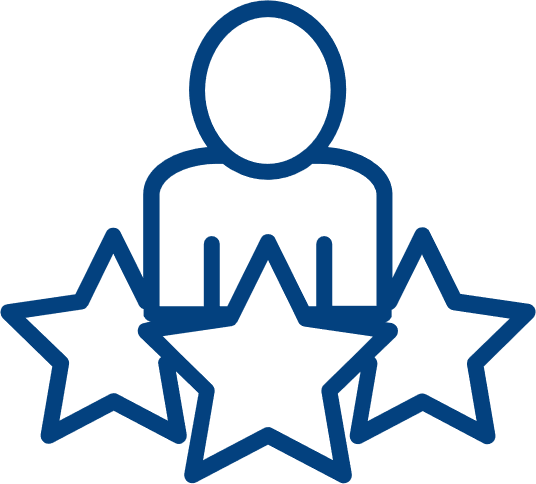 140
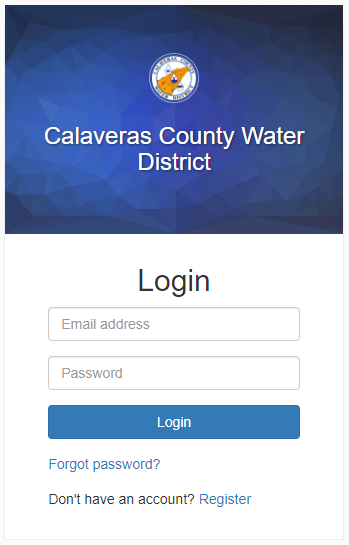 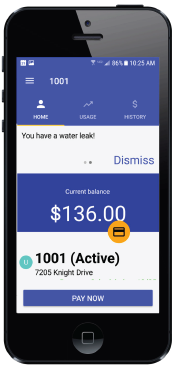 SMART METER PORTAL
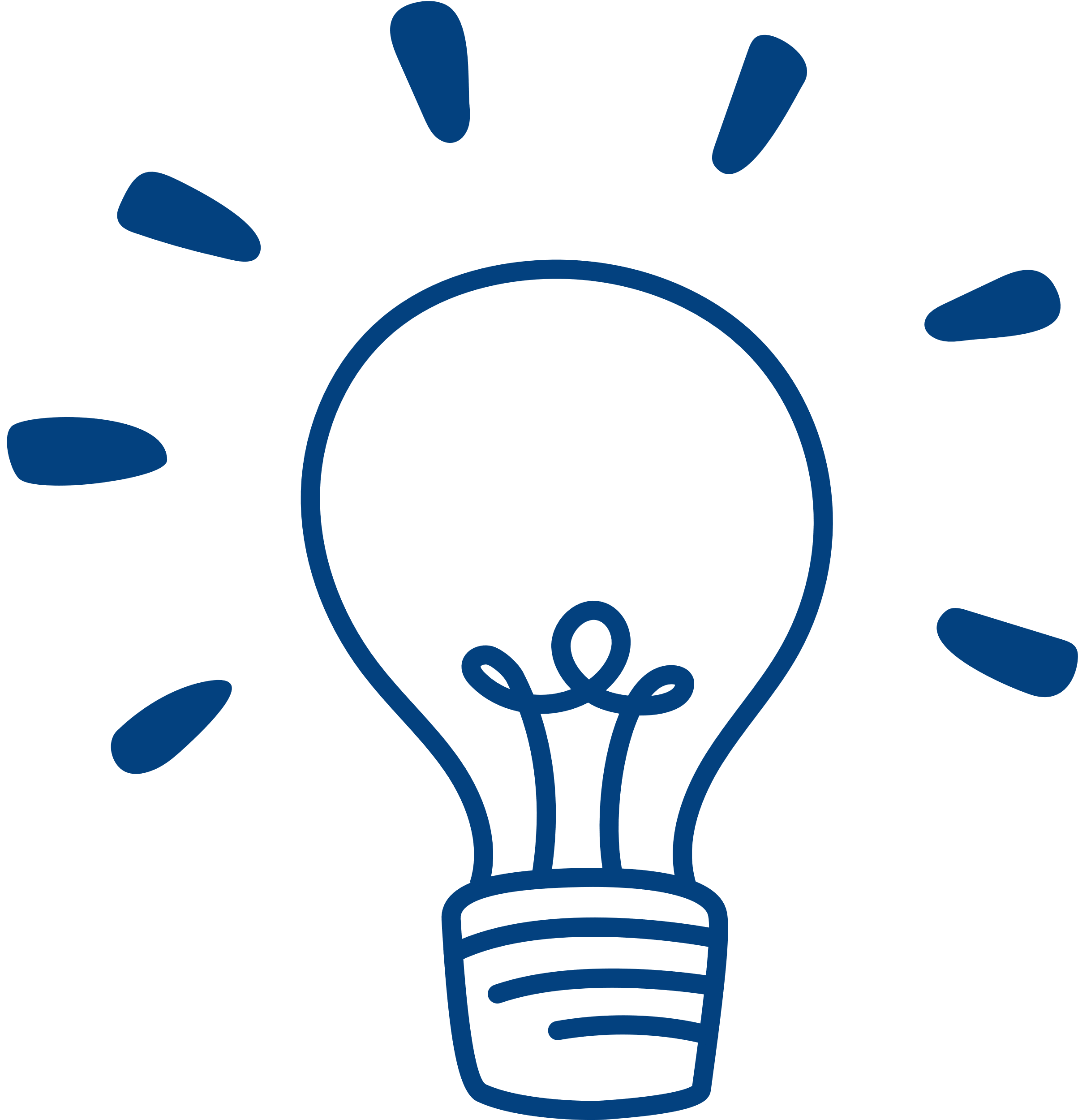 Staff is continuing to collaborate with Tyler Technologies to improve the customer interface and tailor the portal to CCWD customers
Create an account TODAY!
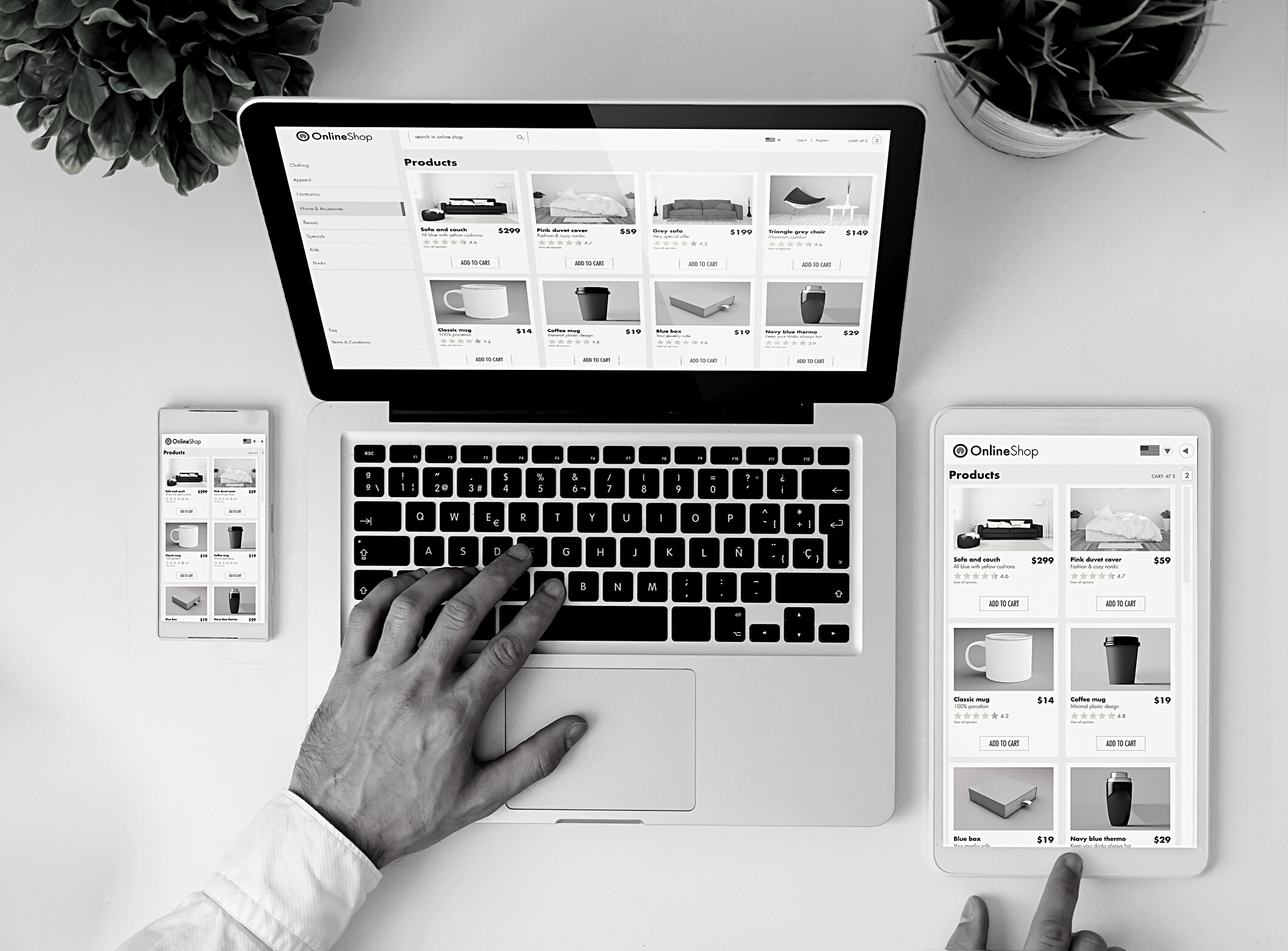 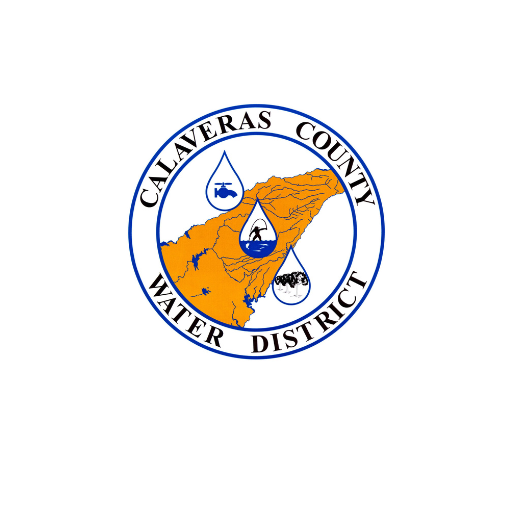 CUSTOMER
ASSISTANCE
GENERAL STATS - CAP
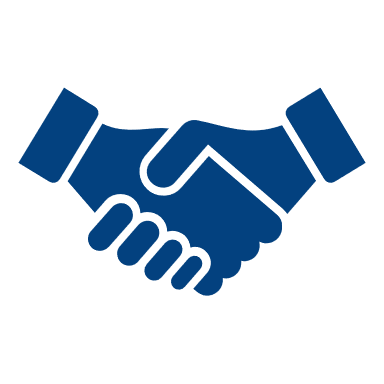 Water
198 of 237 filled   
**39 open spots

Wastewater
108 of 175 filled   
**67 open spots
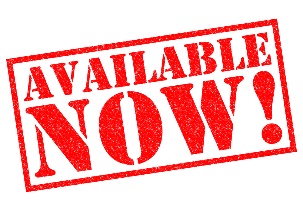 CCWD Customer Assistance Program (CAP)
$20/billing cycle for water
$30/billing cycle for wastewater
Funded through non-rate payer revenues
Requirements:
account in good standing, PG&E CARE program enrollment or 200% below poverty level
Program Renewals to begin in May!



ATCAA Low Income Housing Water Assistance Program (LIHWAP)
Program reallocated funding to Calaveras  & Amador Counties to the tune of $15,000
Federally funded
State program facilitated by ATCAA, application information on their website
Hundreds to thousands of dollars in assistance to customers with past due or current bills
Deadline to submit applications: March 20, 2024
Program Ends: March 31, 2024
GENERAL STATS – LIHWAP
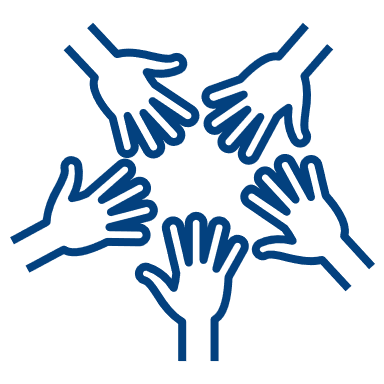 $53,431
worth of assistance to CCWD customers
67 accounts assisted
PROGRAM RENEWED!
Contact Customer Service!
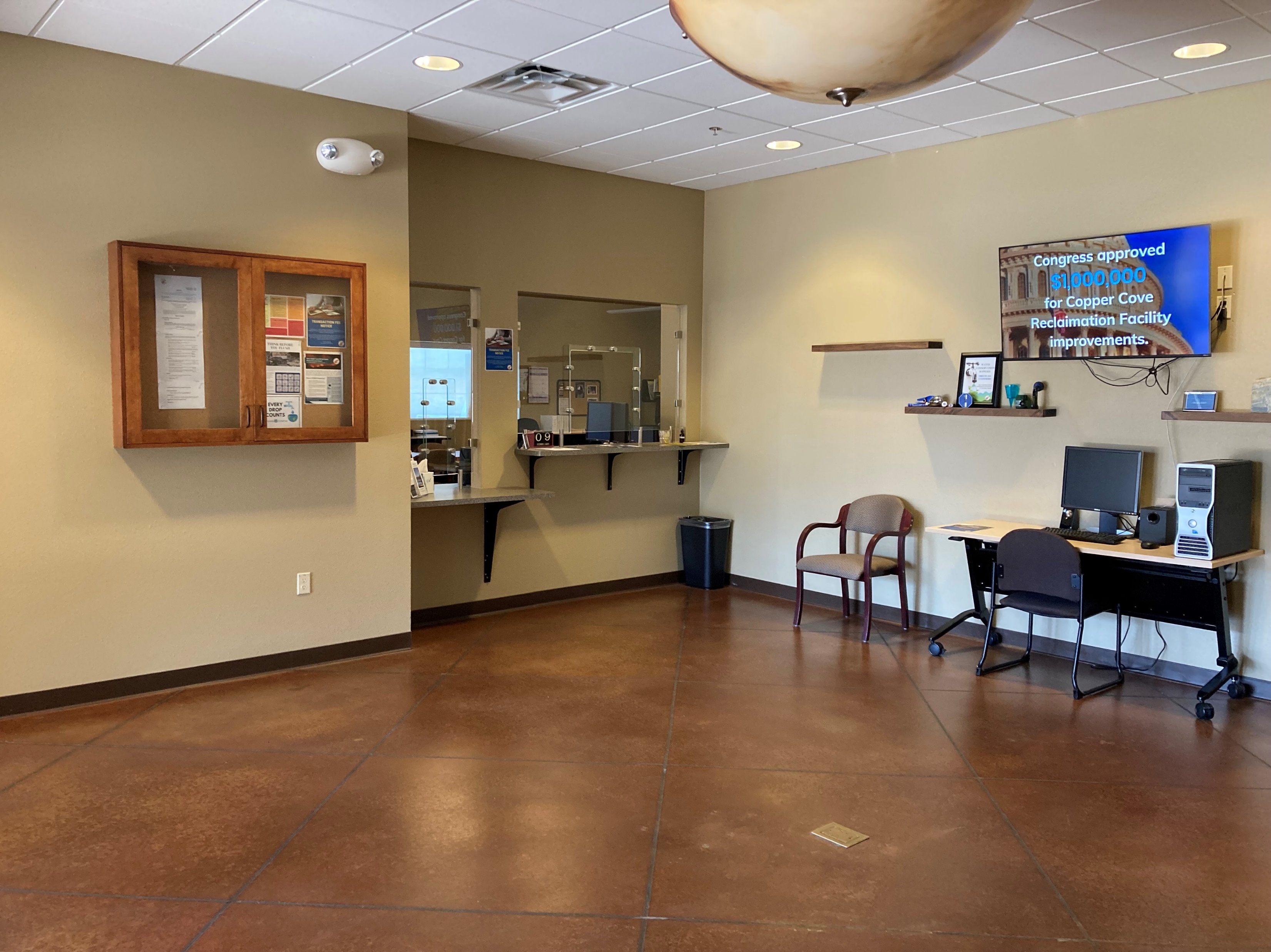 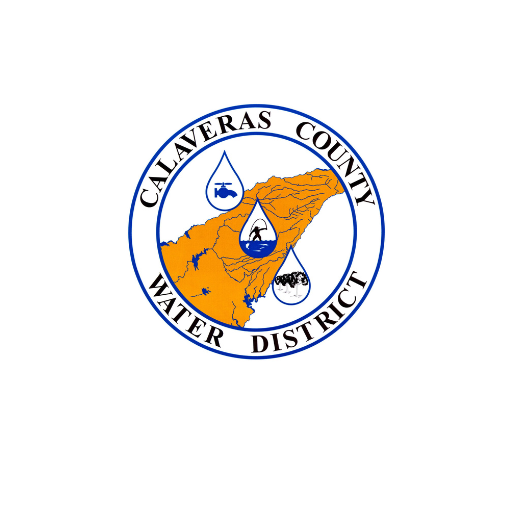 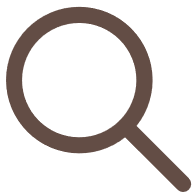 Thank You